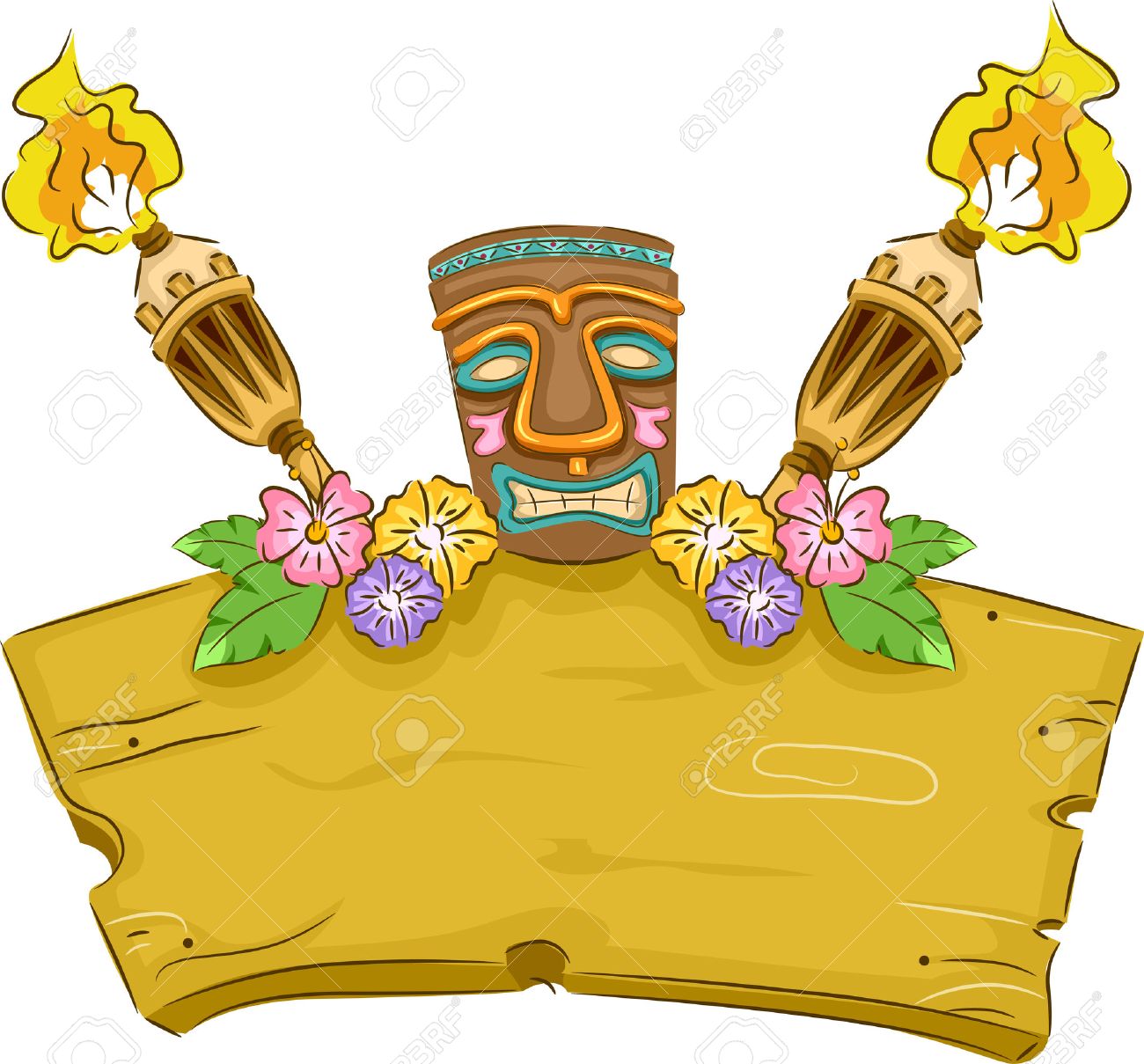 TIKI TIME SUMMER SCHOOL 
OF SPIRITUALITY 2019
SUNDAY MORNINGS
“Anxious WORLD, Anxious people:
how Not to sap your holy spirit”
introduction
“Therefore I tell you, do not worry about your life, what you will eat or what you will drink, or about your body, what you will wear….”
Matthew 6:25
An anxious age
Not talking about “anxiety” in the clinical sense…
Anxiety…worry…distress…impatience…
The inability to deal with uncertainty and the desire to CONTROL inputs and outcomes that is driven primarily by FEAR

Inevitability of… LIFE IS HARD!!
Our world & contributing factors… just a “CLICK” away!
What’s “new,” perhaps, is the INTENSITY of it all
Our white-knuckled grip on life…
STRESS…

“EXPECTATIONS”…	already bear the “seeds” of impatience and anxiety…


“PRE-MEDITATED RESENTMENT”

A little brain science…

PEOPLE…UGH!!!
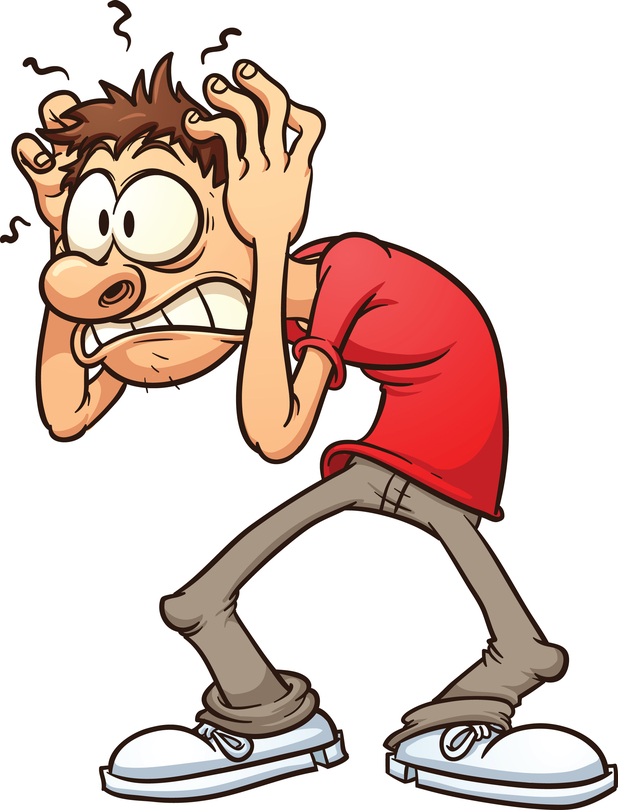 Emotional triangles
“Lead a life worthy of the calling to which you have been called…with all humility and gentleness, with patience, bearing with one another in love….”
Ephesians 4:2-3
“TRIANGLES” are a fact of life in any relationship system…

“Triangle” = two sides are uncomfortable with their relationships and therefore will focus on a third side to stabilize the relationship with each other

NOTE:  the “third side” doesn’t need to be a PERSON…

Words of Wisdom!  You cannot change a relationship to which you do not belong…

ANTIDOTE = “Self-Differentiation”, i.e., taking responsibility for one’s own goals/values amidst surrounding “togetherness pressures”
Characteristics of anxious-impatient living
God grant me patience…
AND DO IT NOW!!!
REACTIVITY

HERDING

BLAME DISPLACEMENT

QUICK-FIX MENTALITY
FOCUS = EXTERNAL FORCES
Healthy responses
“Do not worry about anything but in everything, by prayer and supplication with thanksgiving, let your requests be made known to God.”
Philippians 4:6
PLAYFULNESS

GIVE BACK THE PROBLEM

“I NEED TO PRAY ABOUT THIS…”

ASK OPEN-ENDED QUESTIONS…
Guard your “holy spirit”
“Wait for the Lord; be strong , and let your heart take courage; 
wait for the Lord!”
Psalm 27:14
IT’S NOT “OUT THERE”…IT’S “IN HERE”…

DON’T EXPECT CONFORMITY TO OUR EXPECTATIONS

DON’T PLAY THE GAME

CHANGE YOUR PACE

WAIT FOR THE LORD!
“the lord, the lord, a god merciful and gracious, slow to anger, and abounding in steadfast love and faithfulness, keeping steadfast love and faithfulness for the thousandth generation….”exodus 34:6
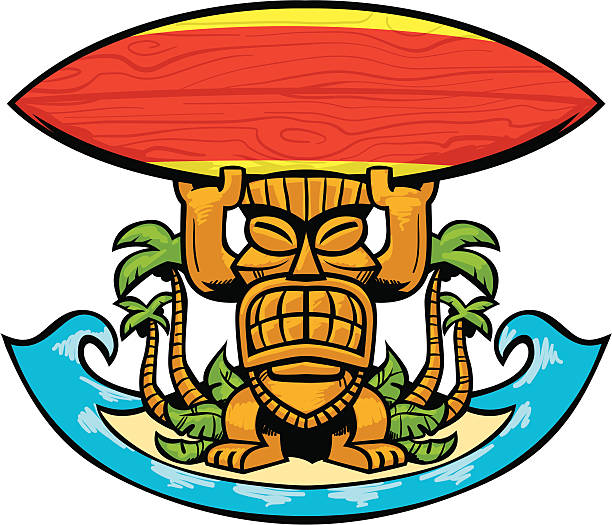 NEXT TIKI SUNDAYJULY 21
“CHRIST PLAYING IN TEN THOUSAND PLACES”: 
A GALLERY OF IMAGES
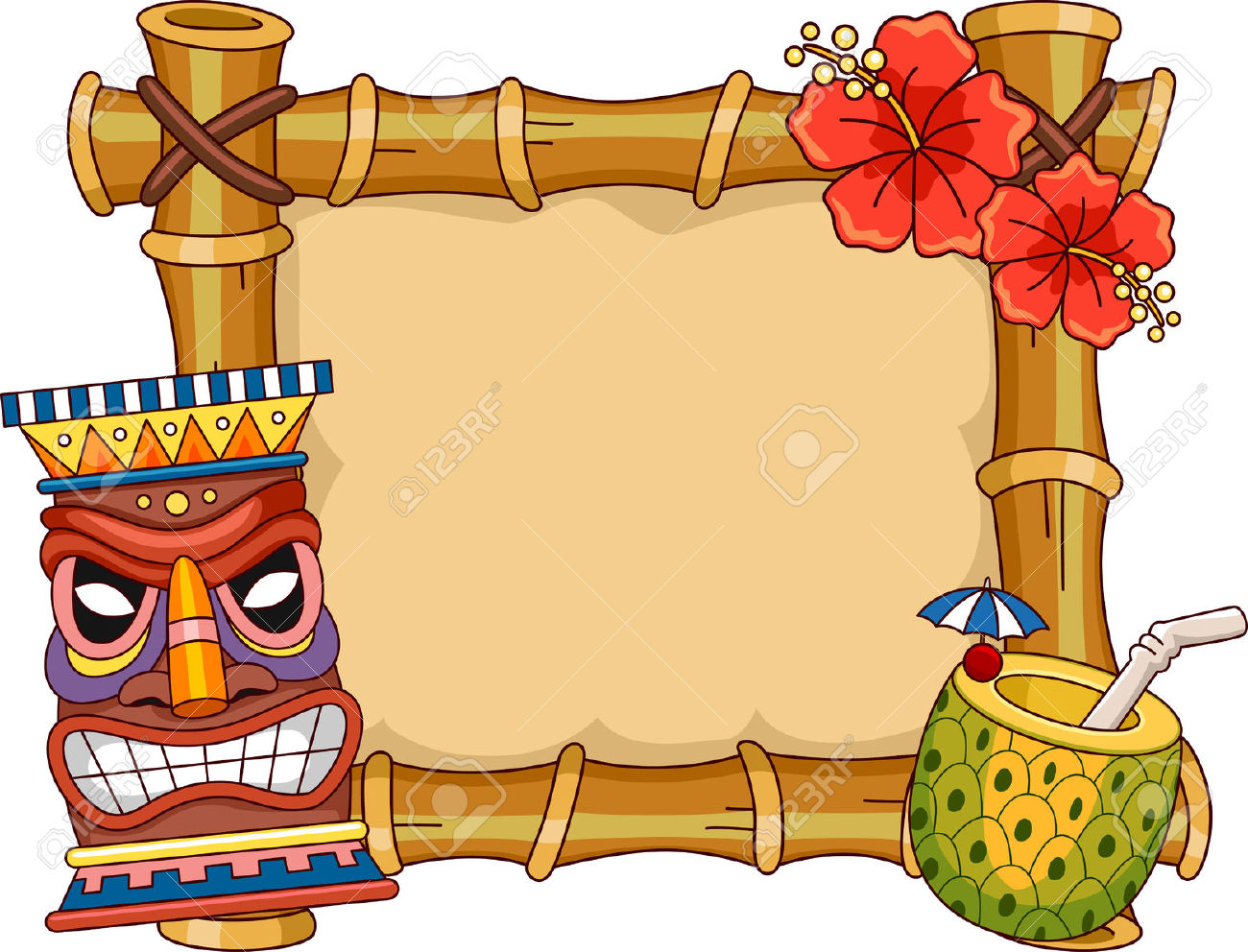 NEXT TIKI MONDAY NIGHT
JULY 8 6:45 pm-8:00 pm
SAINTLY SUMMER PART II
St. Hildegard of Bingen

Adult Treat: Pina Colada & Strawberry Slushies!!